How Volunteer Genealogy
Improved my Research Skills, Strengthened My Family Relations, and Created New Tools
Gary Perlman
Webmaven
JGS-Montreal.org
gary@perlman.ca
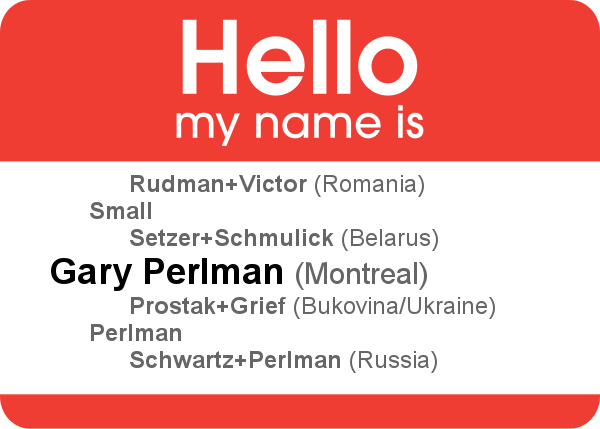 Plan for the Presentation
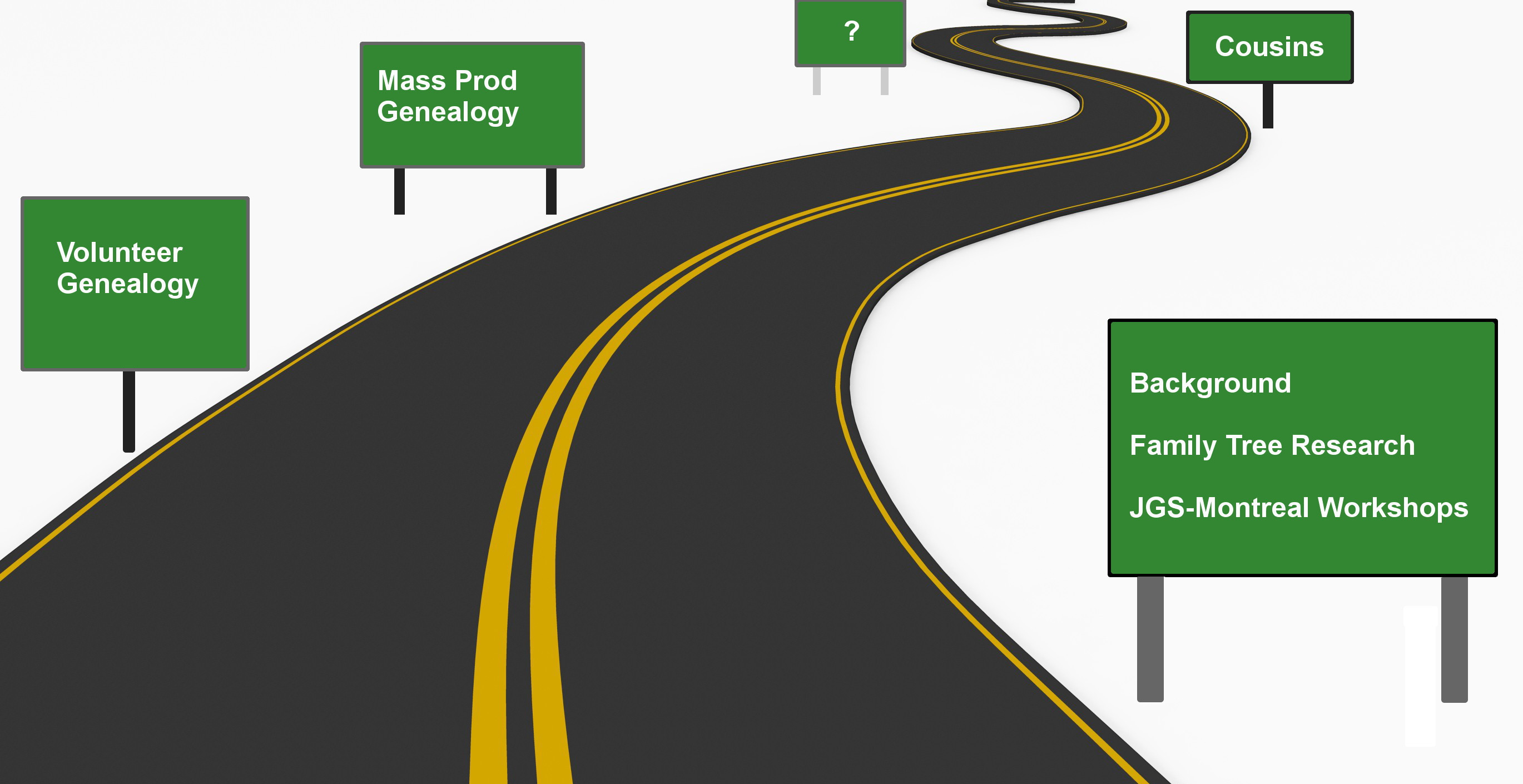 My Family Tree Research
Ancestors immigrated/naturalized 100+ years ago: Russia (Belarus, Ukraine), Romania
Afternoon with my grandmother - preserved
MyHeritage family tree, Ancestry research
JGS-Montreal Sunday Workshops
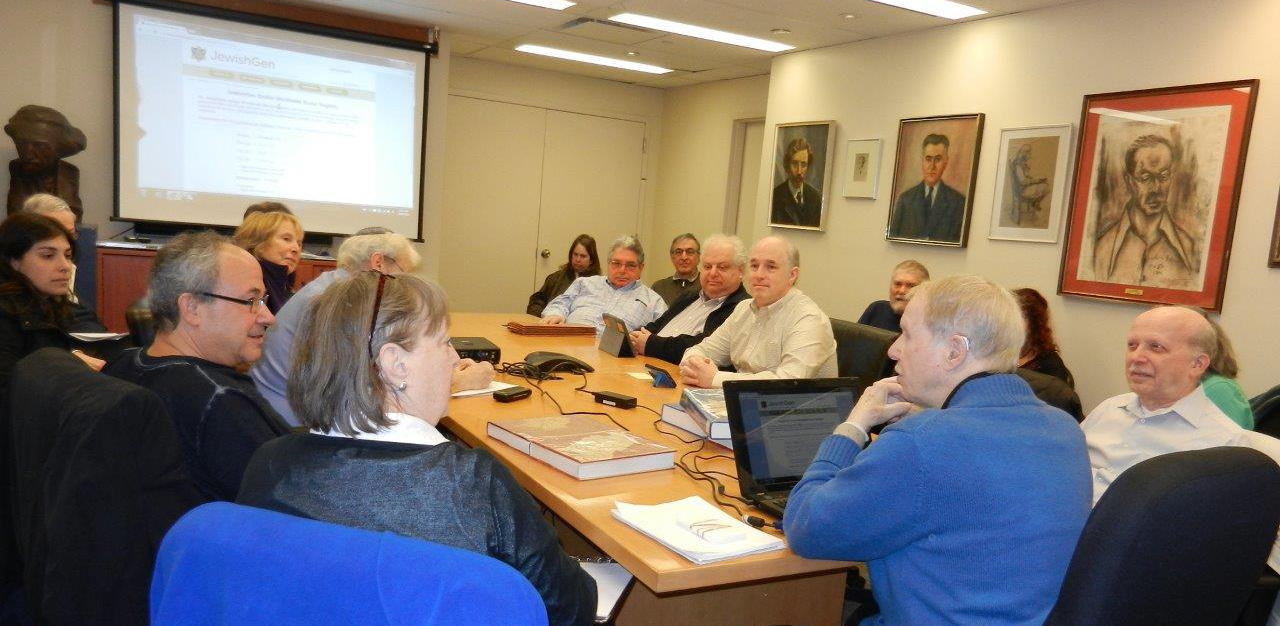 Volunteer Genealogy Sessions
Start with names, dates, places
Meet 1 hour/week, 10+ hours research
Photograph gravestones, weather permitting
Store info at Geni.com (free!) 
I set up email and "pose" as client
Deliver pictures of graves, records, ...
Started with computer, but stopped
hard to see, even accommodated
unavailable printouts frustrating
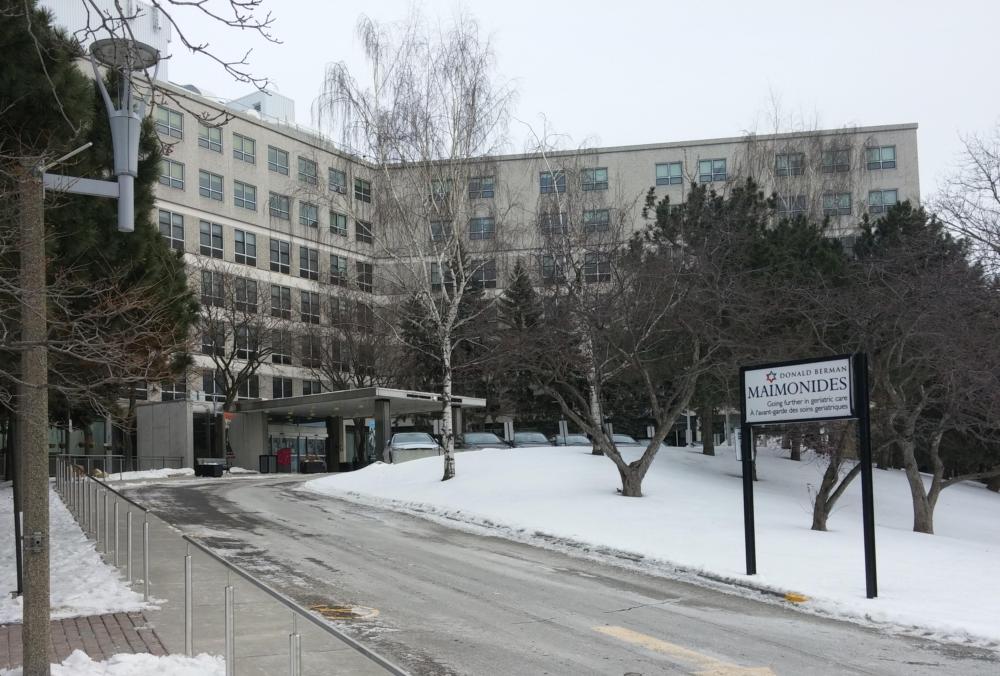 Volunteer Genealogy Products
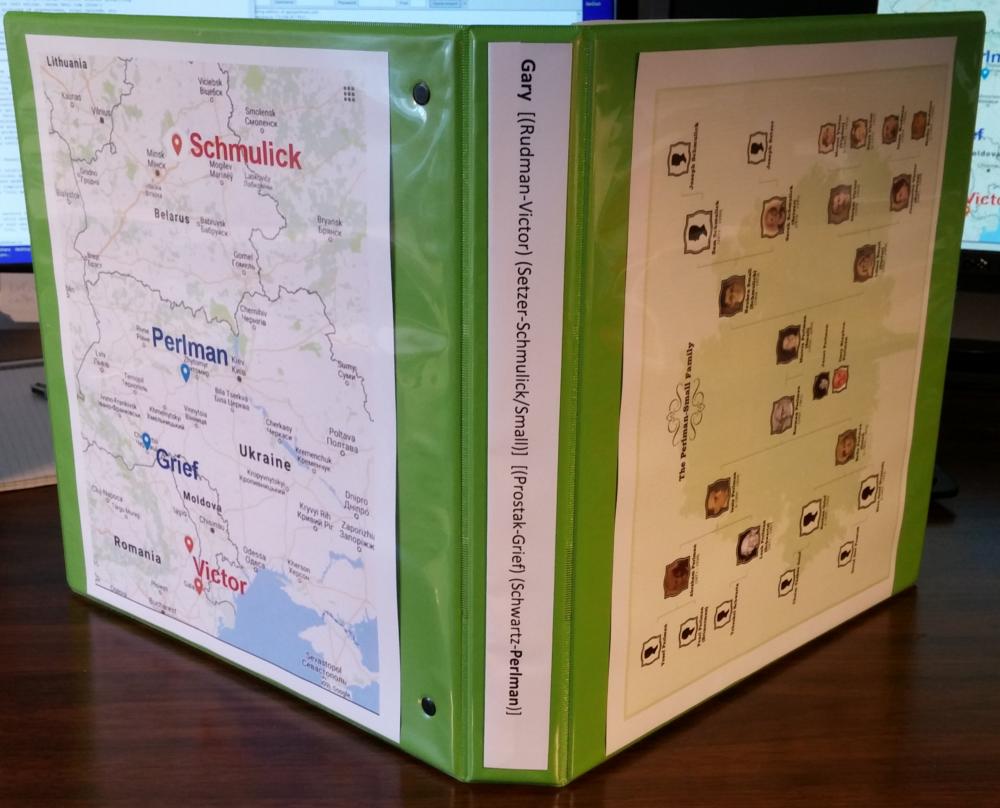 Family Tree Chart
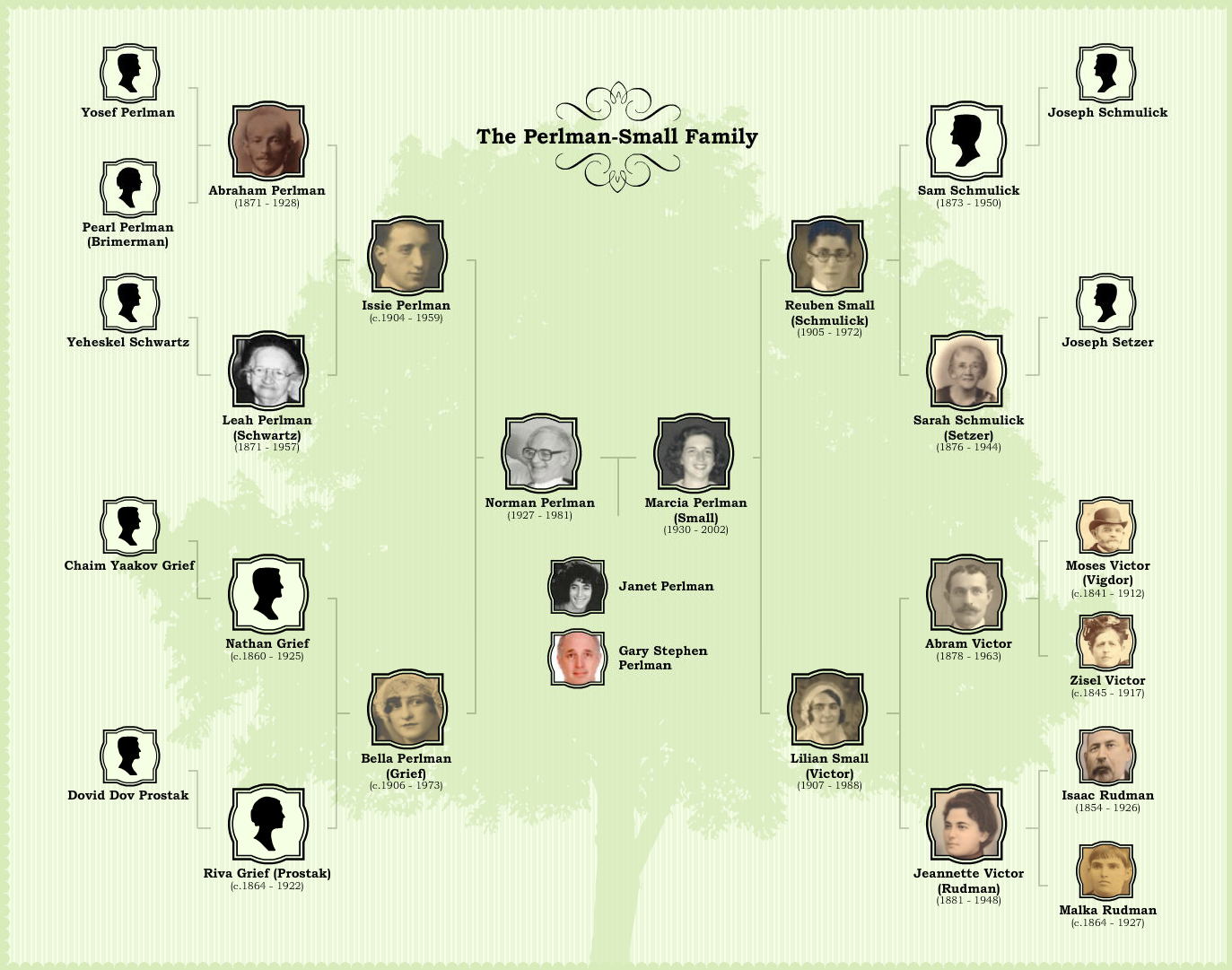 Family Tree Chart - Annotated
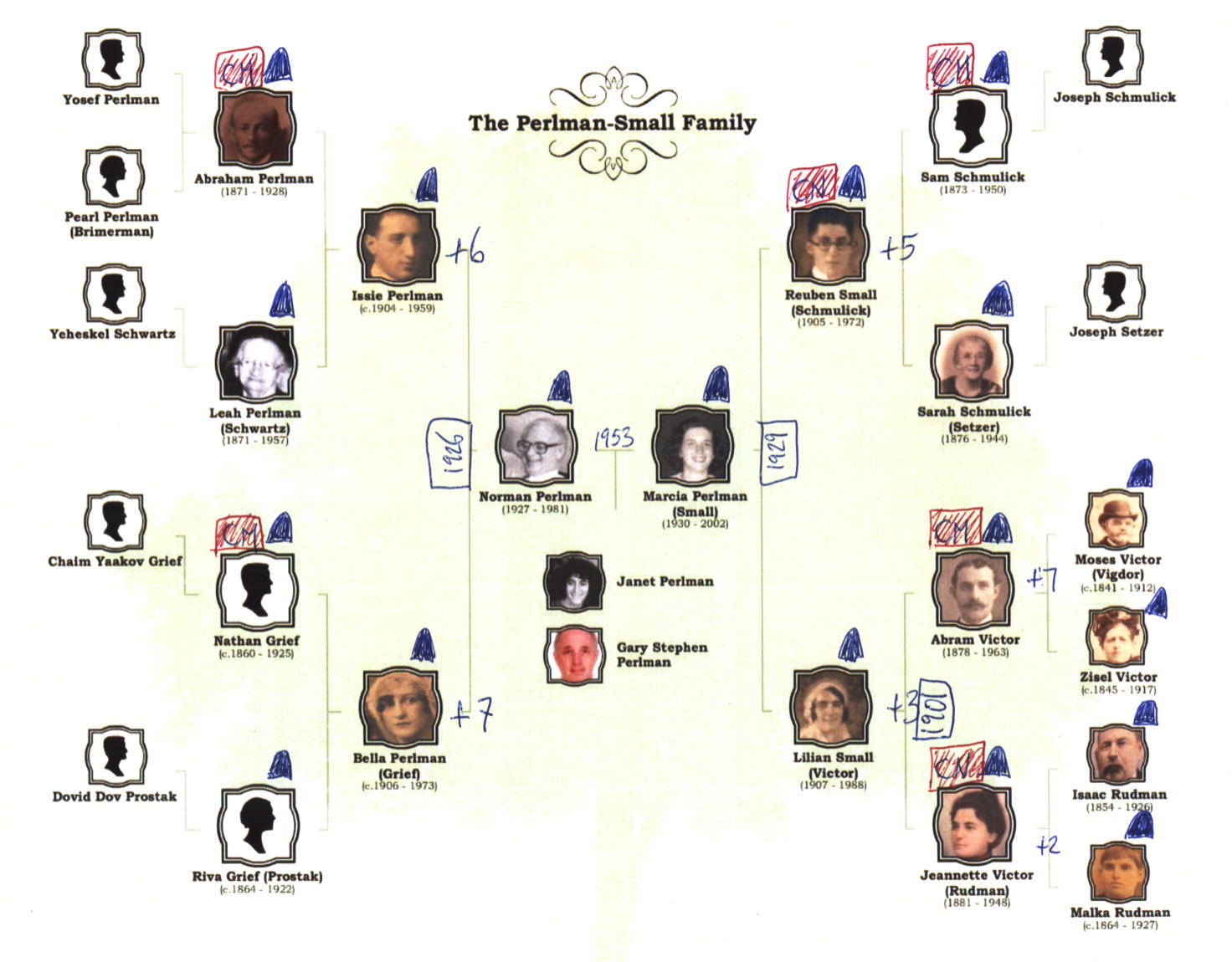 Family Origin Map
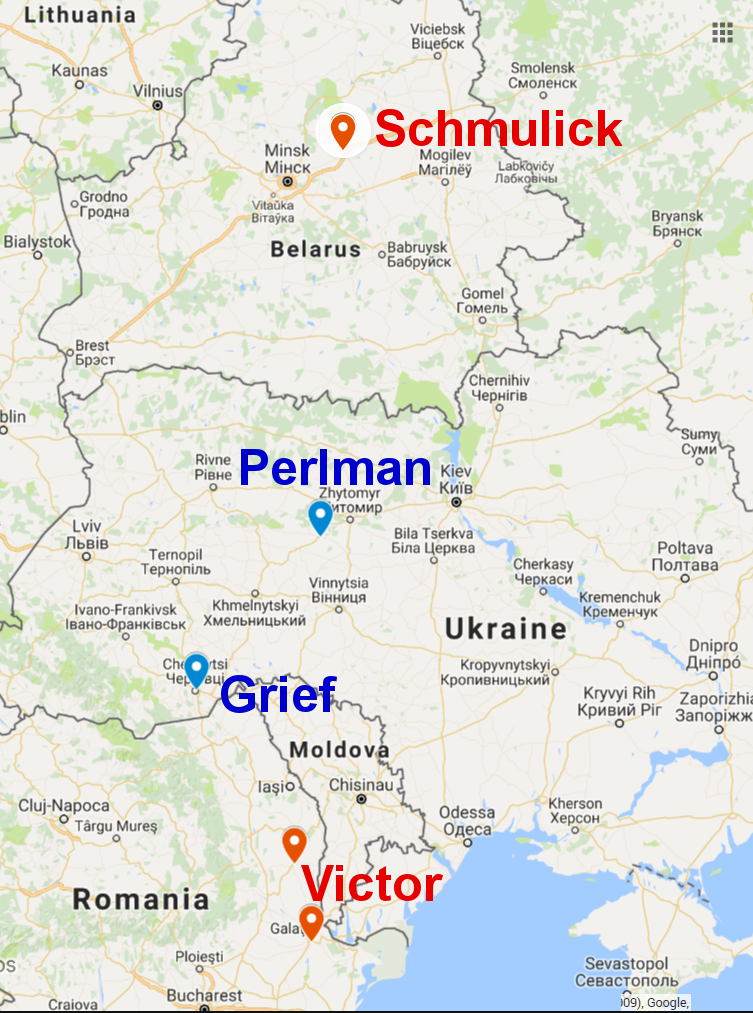 Marriage Record - Drouin
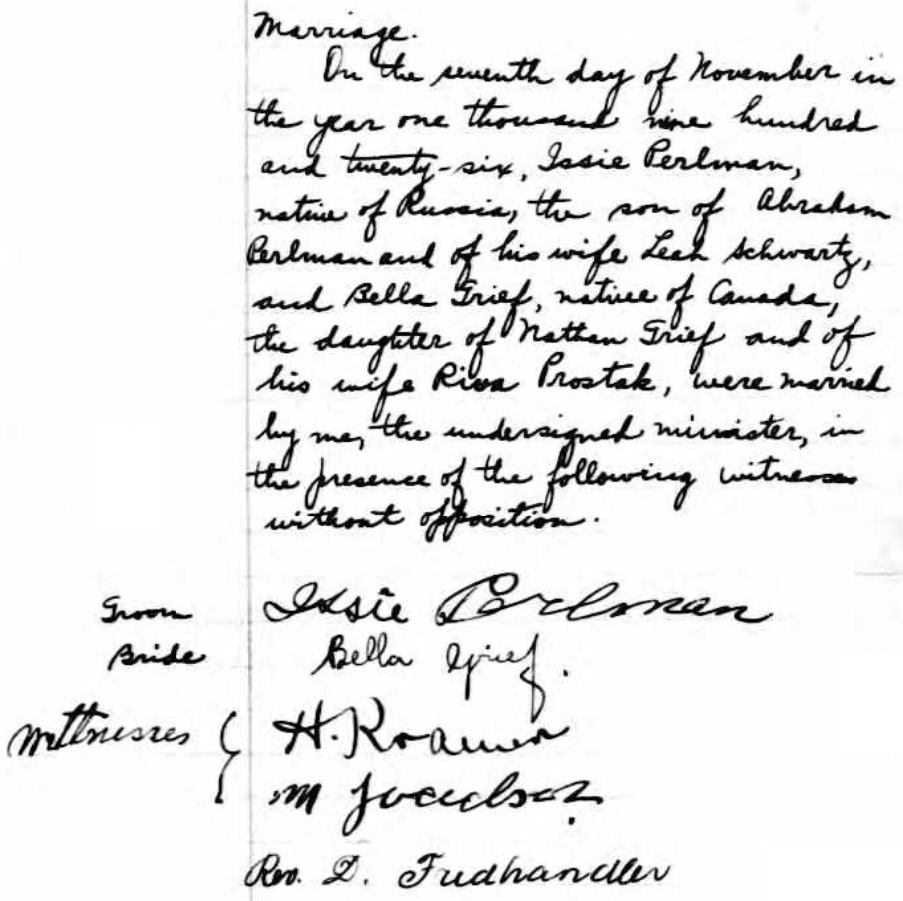 Canadian Jewish Review
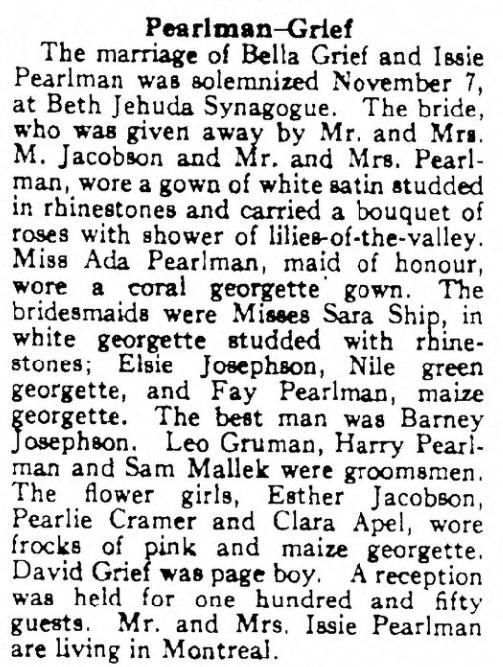 Timelines with Documents
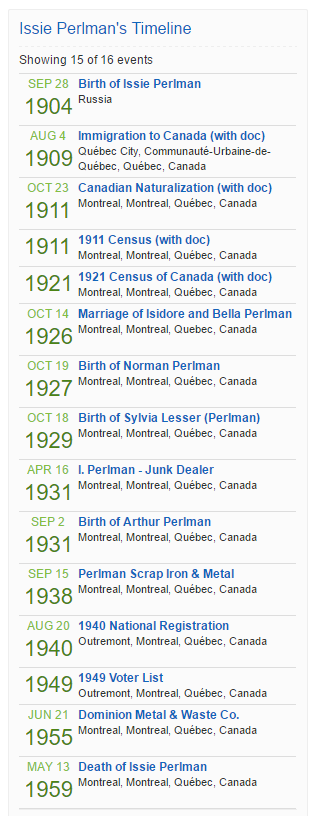 Printed Family Tree
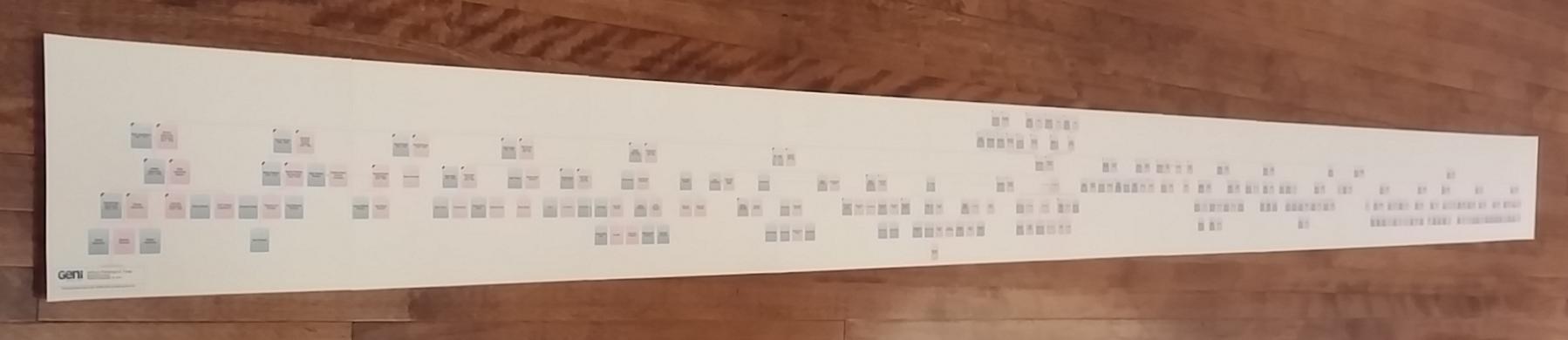 Lessons Learned
No agenda - but some preferences
Client frailties (hearing, vision, coordination)
Everything clients say is valuable
Never contradict
Clients get verklempt
Recent facts hard to recall, distant past easier
Bury some details - some found, some spoken
Family involvement – variable
Keeping track is hard but crucial
Spend Pocket change on clients
Volunteer Genealogy Highlights
1500+ relatives found on Geni.com
client appeared 3 times in tree, as own mother!
Scanned wedding album, tagged every person
Phone calls to Italy; email to Israel
Relatives phone, 3rd/4th cousins help
From "very small family" to "kinda small family"
Connections to my family, friends
Visits to the lunchroom
Volunteer Genealogy Amusements
"Who ARE you? Reveal yourself!"
"My parents owned a candy shop"
"My uncle was Peter, but we called him Passie" 
"I'm not interested in his side!”
And you have a brother named Zurach? 
Do you have any other names? 
Your aunt was forty years older than your father
Widows in Lovell's Directory
Harder Lessons
Cancellations, without notice 
Stopped due to child's privacy concerns 
Great nephew offended by email contact
Client's ex concerned that son contacted
Half of couple not interested
Stories, labour-intensive, not of interest
Printing files, only if easy to read
Volunteer Genealogy Stats
12 Clients
Ages 50s-90s
All but one Jewish
Three Holocaust-related
One married couple
Two stopped early, others keep going
Two passed away, 4 shivas, once pallbearer
Documents gathered: 500
Genealogy Dashboard
Started with page of resources with links
Used my own search forms (e.g., JOWBR)
Idea: Enter name once; search many resources
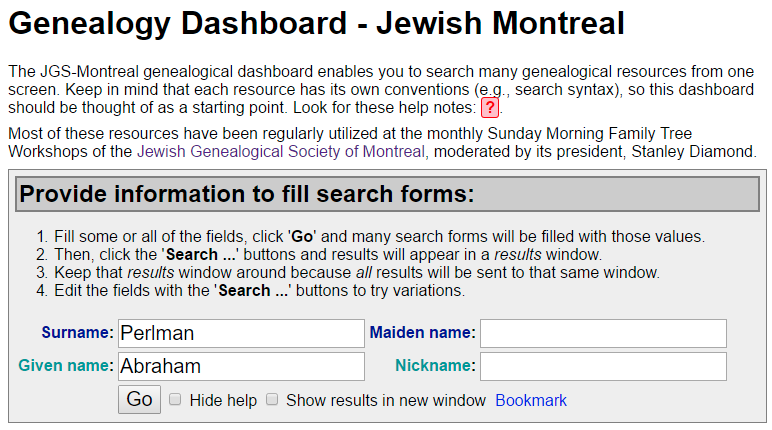 Dashboard – Filled
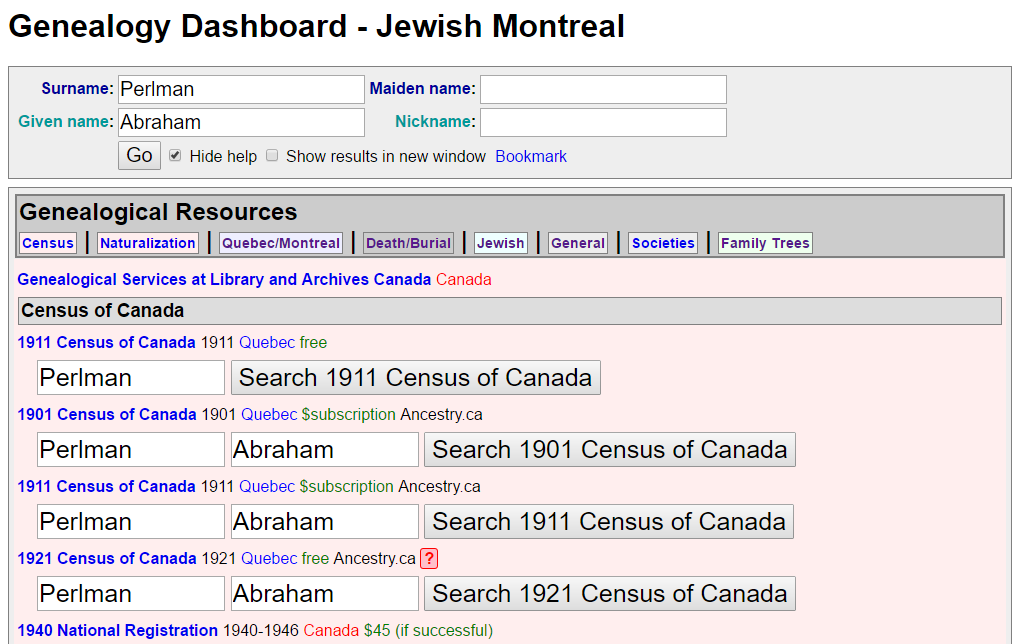 Dashboard – Naturalization
Two main sources
Guide to obtaining files
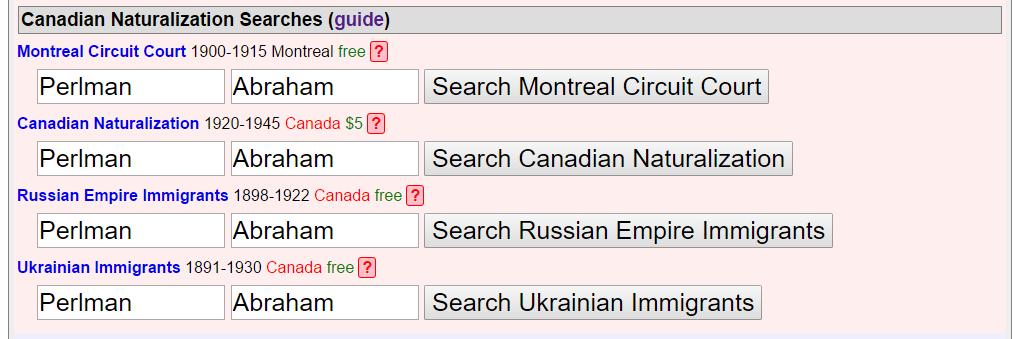 Dashboard – Quebec & Montreal
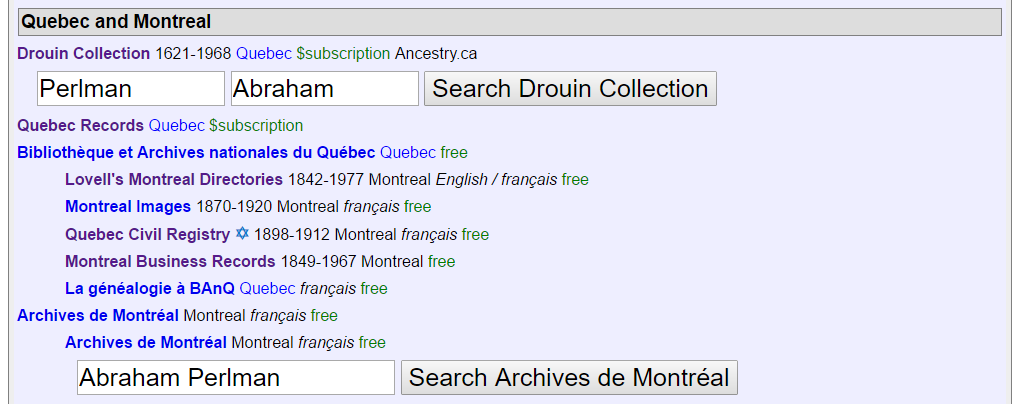 Dashboard – Death & Burial
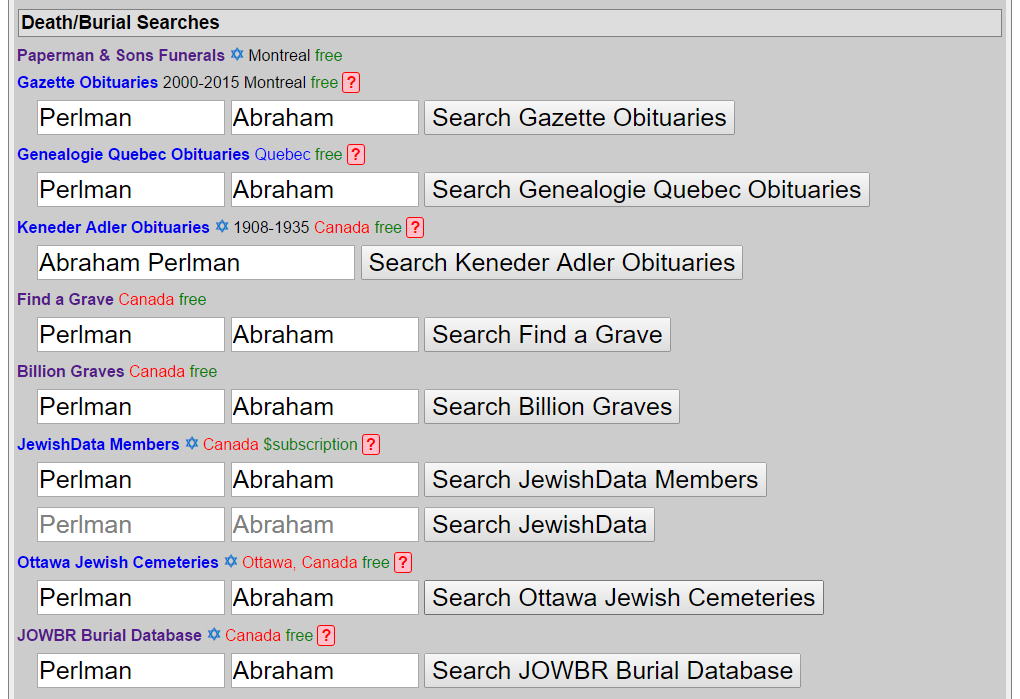 Dashboard – Jewish
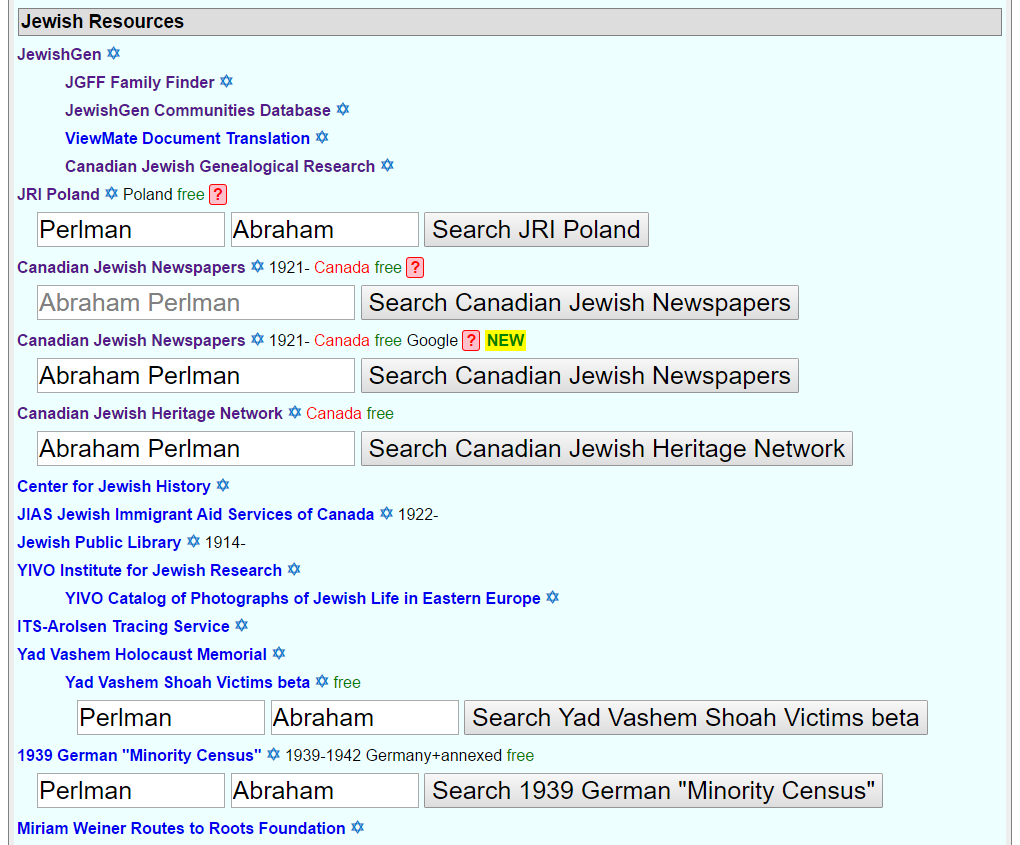 Dashboard – General
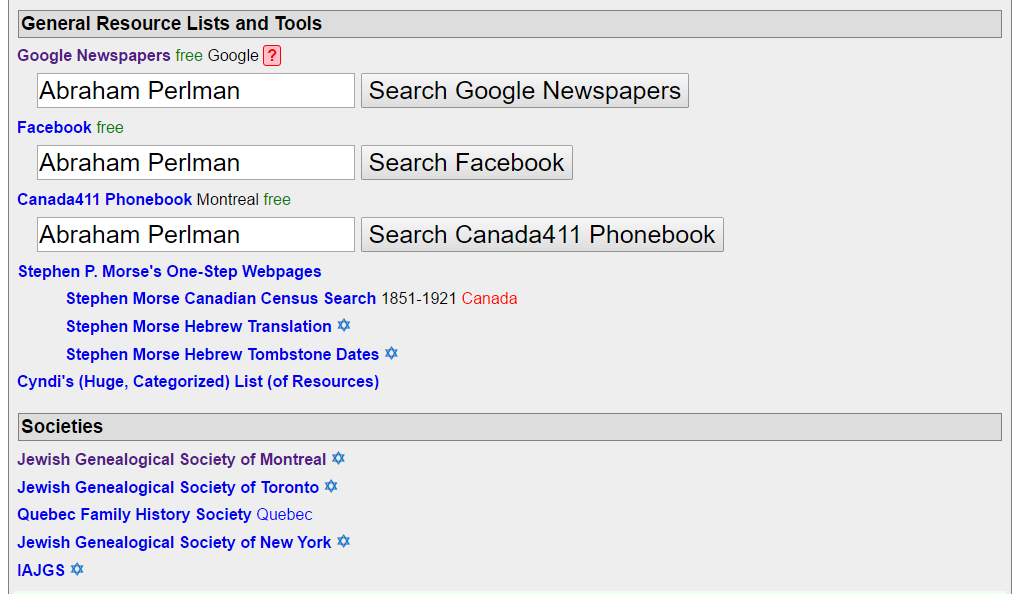 Dashboard – Family Trees
Don’t duplicate work that’s been done
Tree managers might be relatives
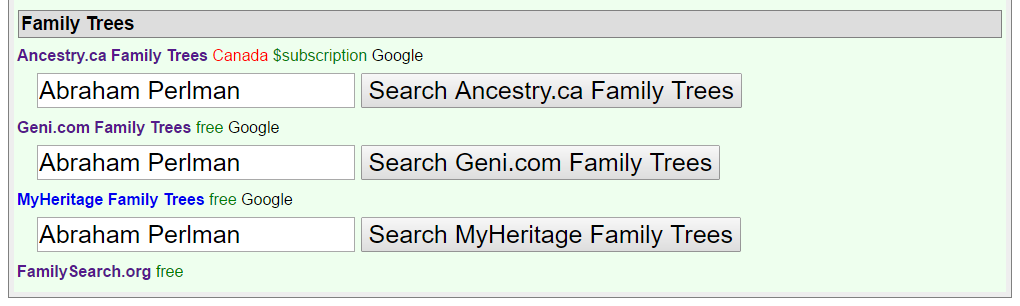 Dashboard - Complete
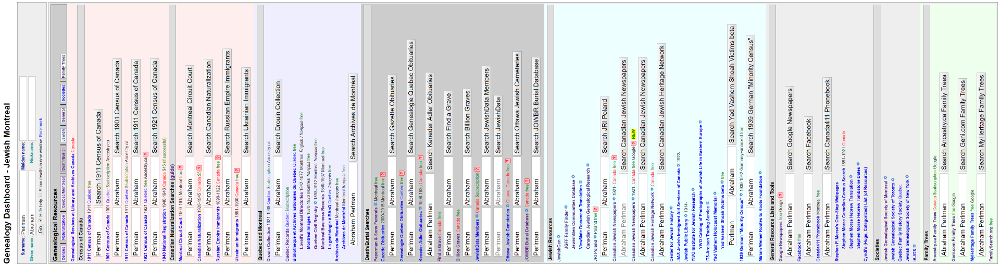 Dashboard Example – search MCC
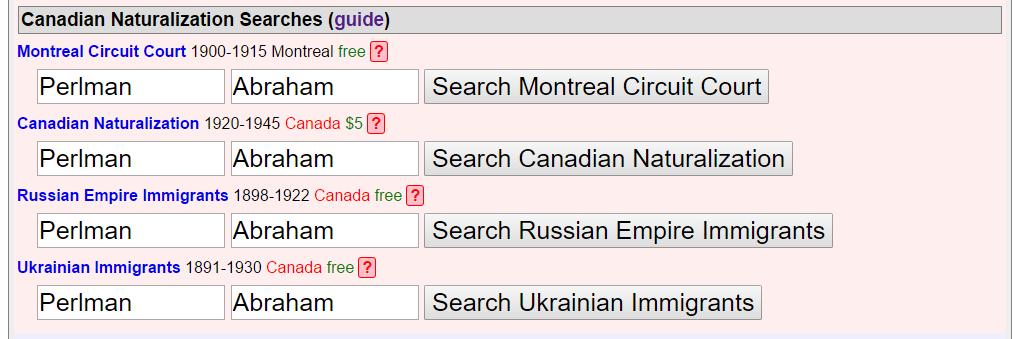 Dashboard Example – no match
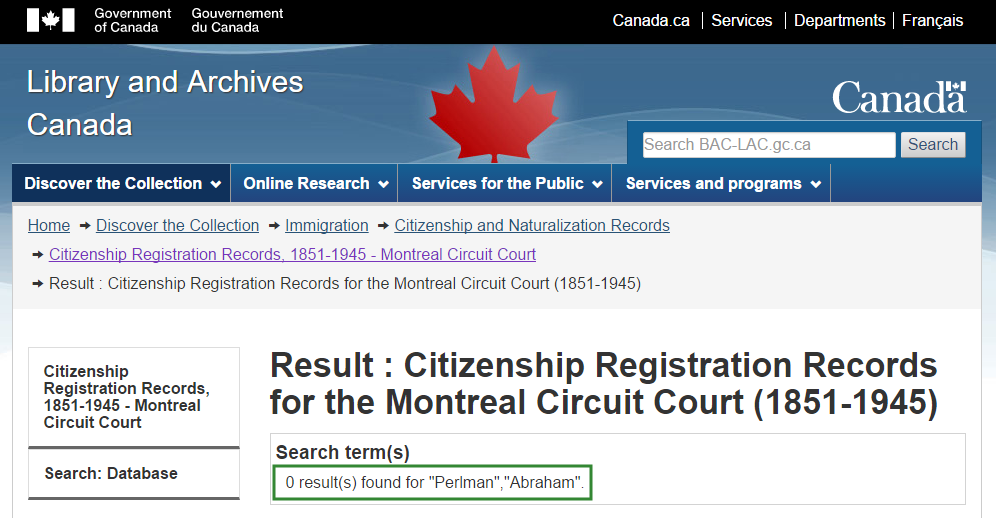 Dashboard Example – get help
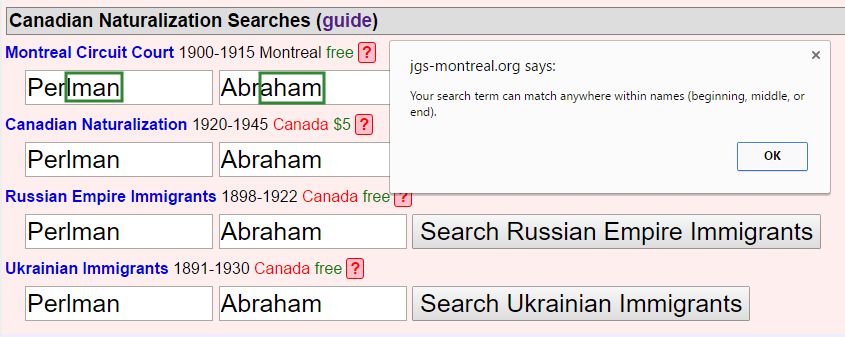 Dashboard Example – got match?
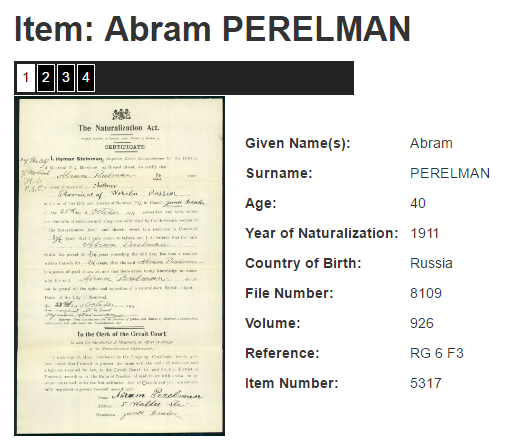 Dashboard Example – 1911 census
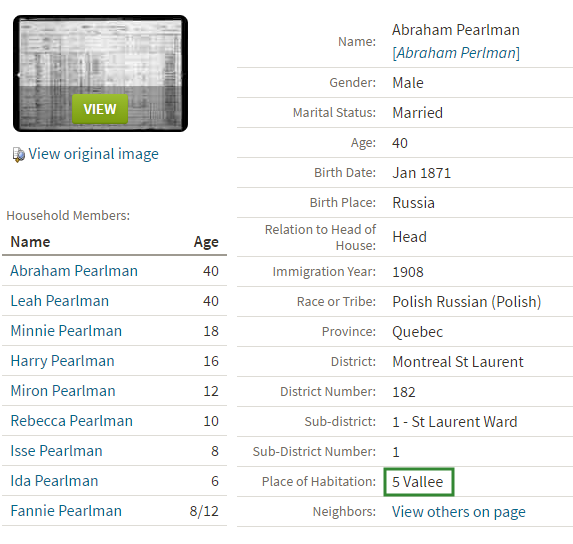 Dashboard Example – matches!
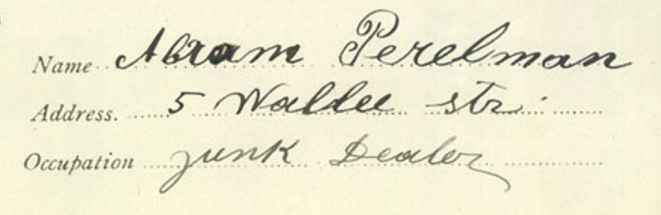 My Cousins’ Genealogy
Clients had better sources than my family
Gathered docs, connected with cousins
Birth/Immigration/Naturalization/Marriage/Death
Created Family Groups with stories
grandparents - 1st cousins Perlman / Grief; Schmulick/Small / Victor
1st cousins' grandparents Cohos/Kohos / Shoub; Elkin / Steinman; Kwechansky / Taller / Schnapp
2nd cousins' grandparents Lupovich / Safran; Bindman / Ship
great-grandparents - 3rd cousins Perelman; Rudman; Vigdor
Family Group + Immigration Story
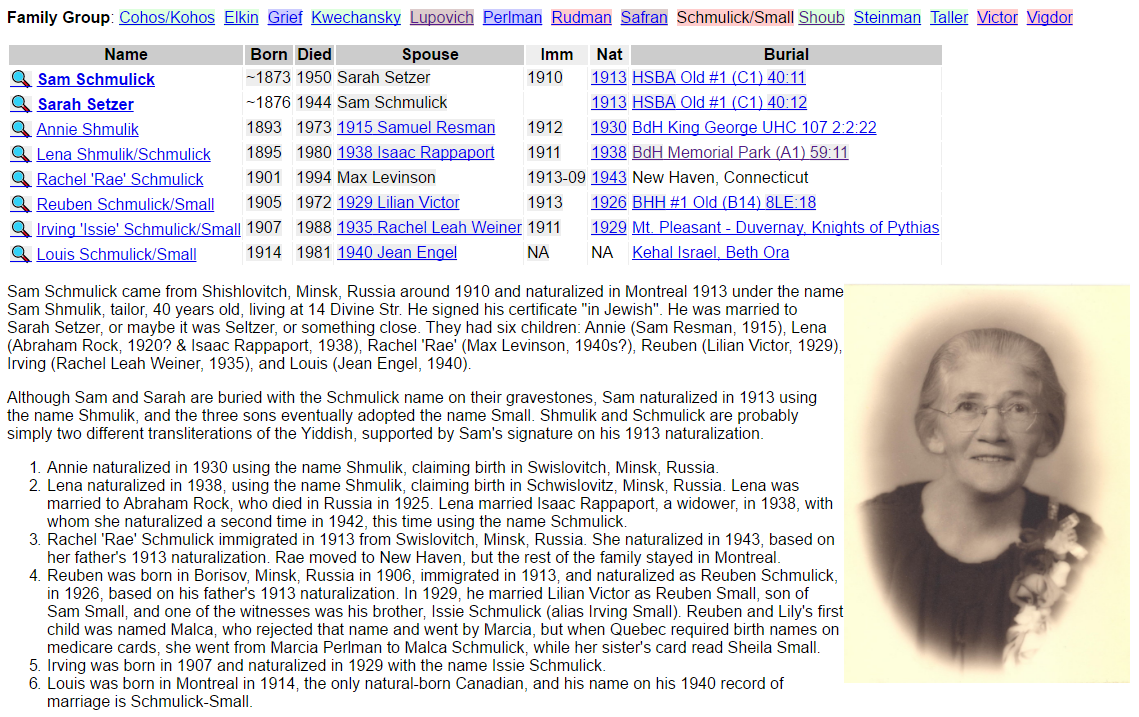 Synergy in Cote Saint-Luc
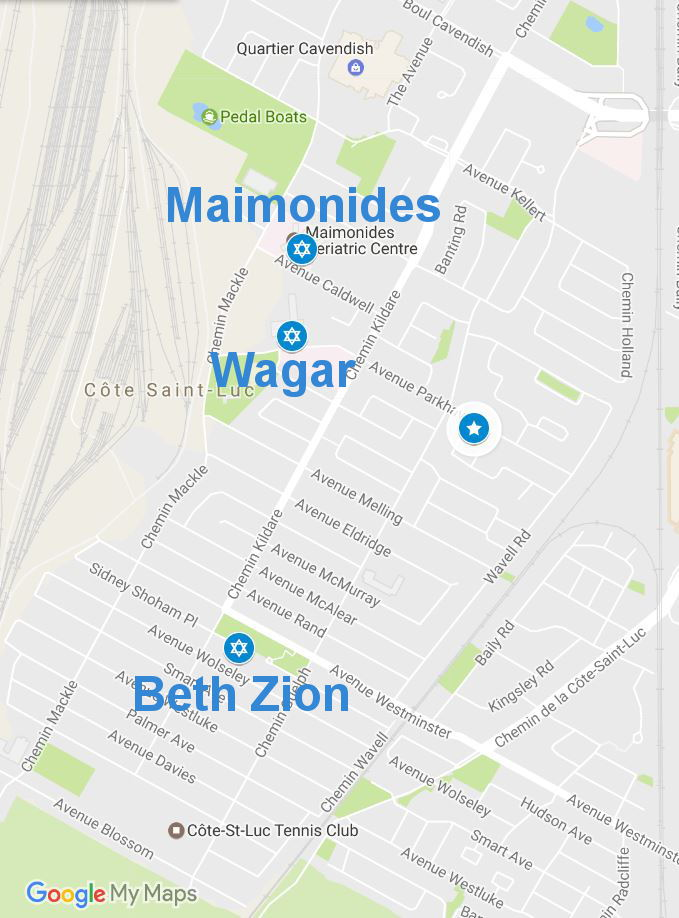 Synergy - Wagar 2004 Reunion
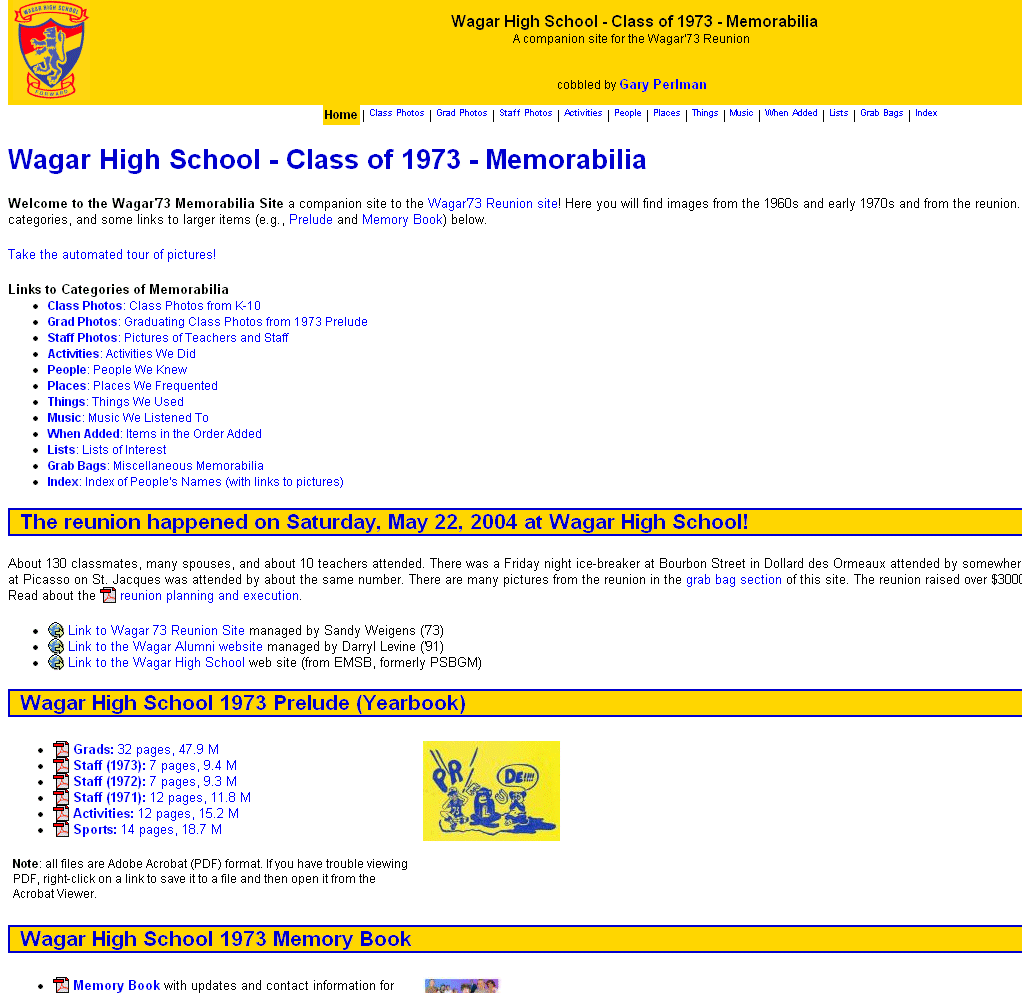 Synergy – Beth Zion
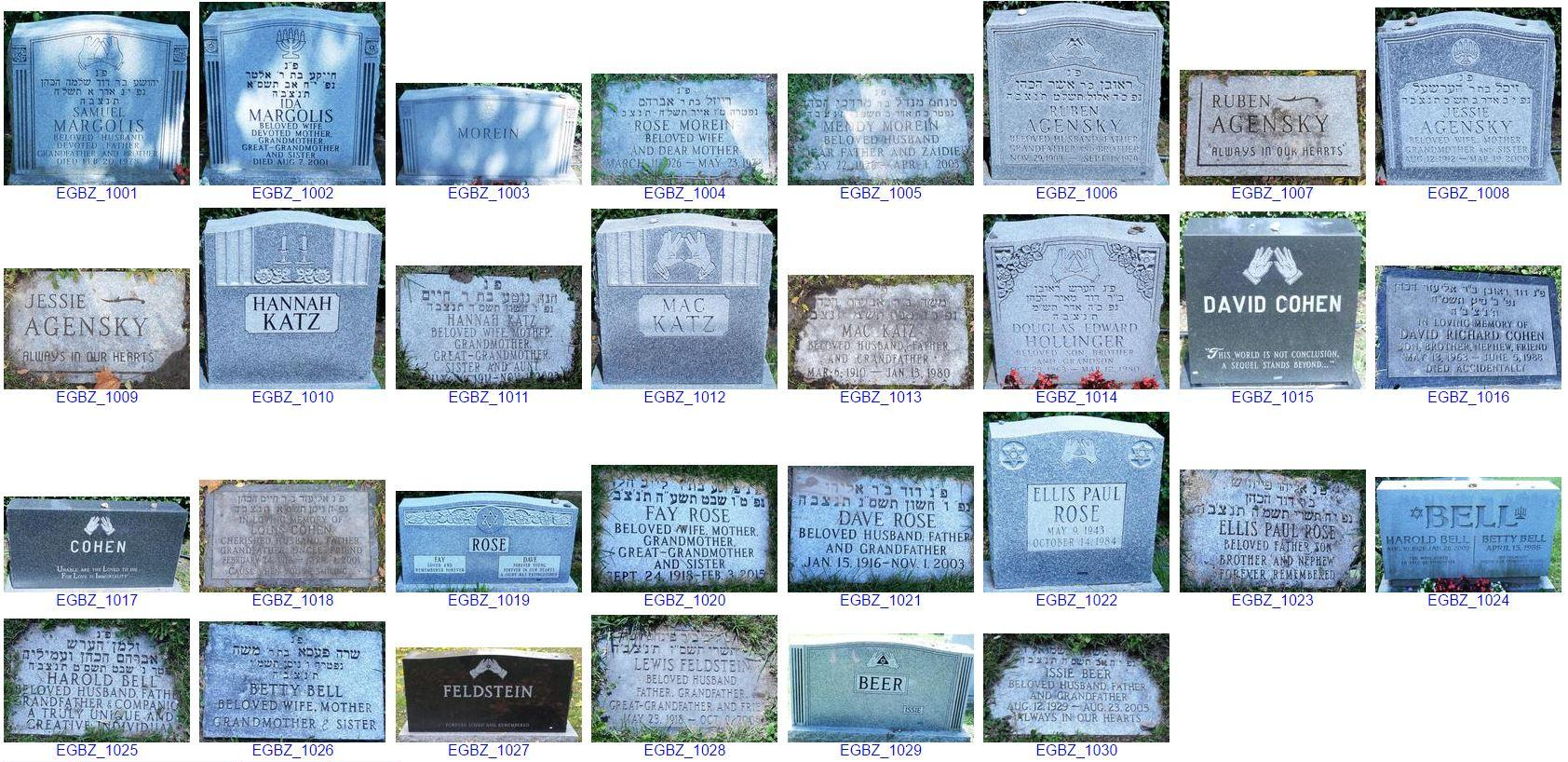 Synergy – Wagar Yearbooks
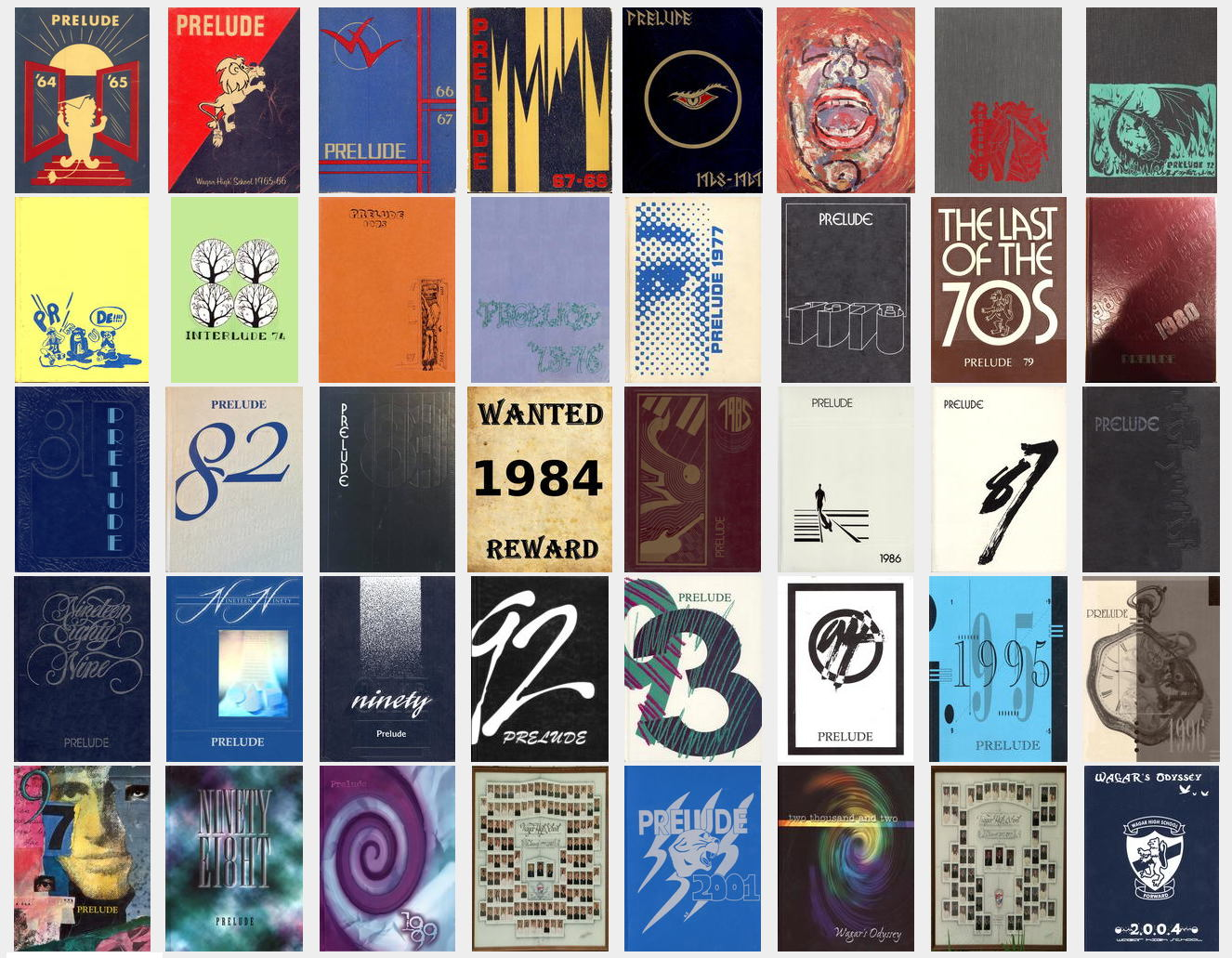 Synergy – Relatives at Wagar
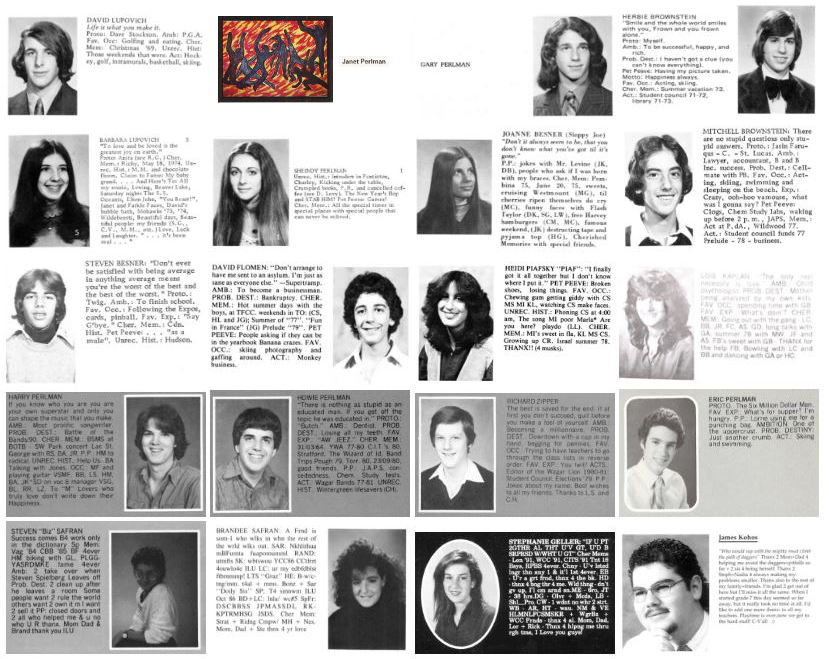 Next Generation Tools
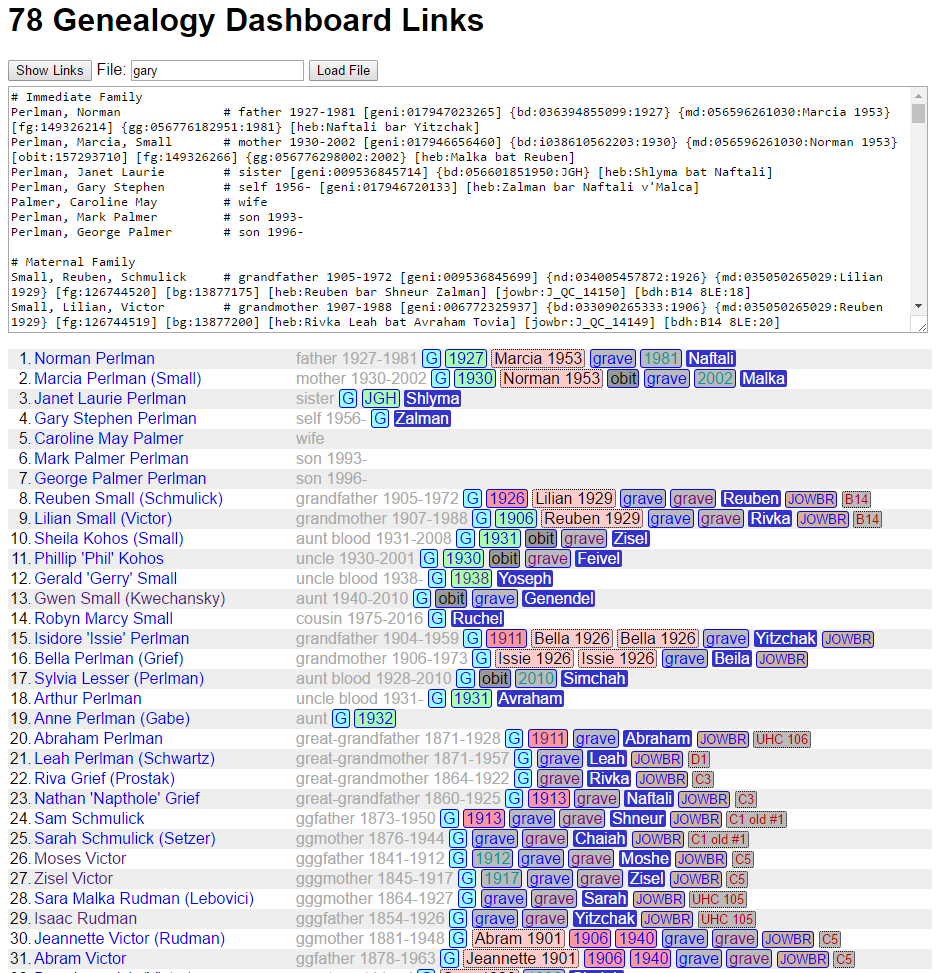 Indented Tabular View
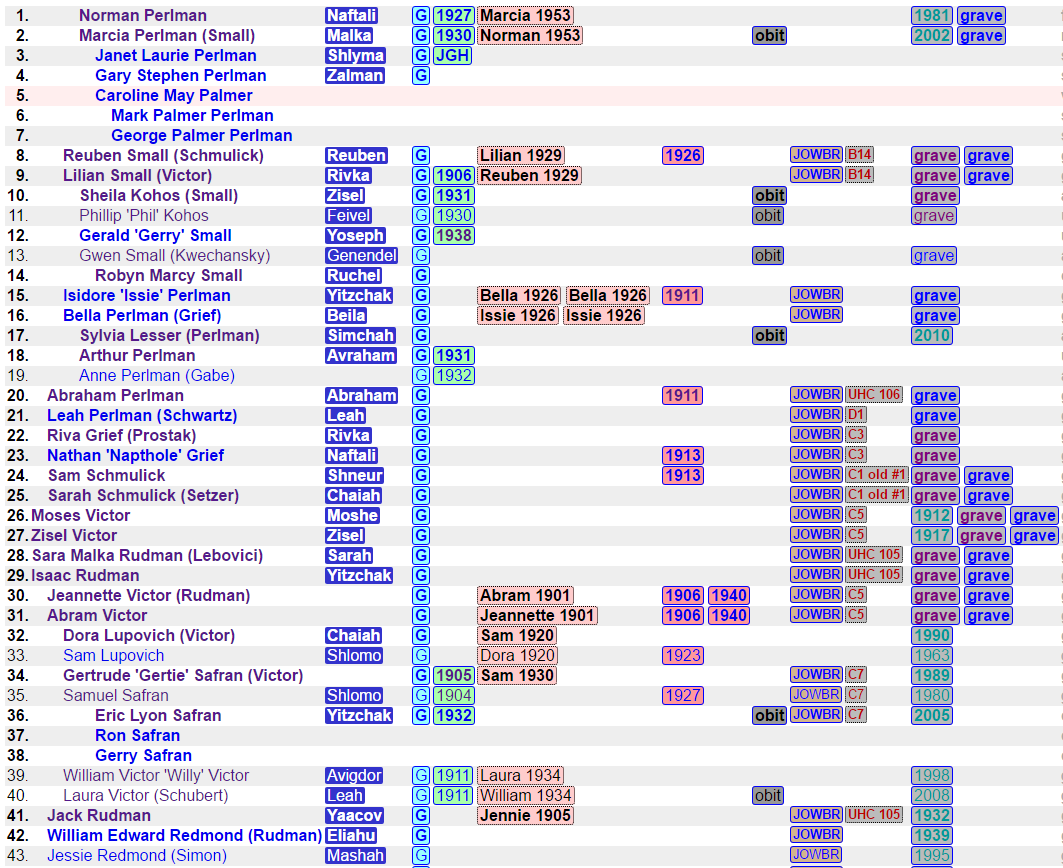 Thank You! Questions?
Gary Perlman, gary@perlman.ca
More details: Annotated Slides with Links
Acknowledgments:
Donald Berman Maimonides Geriatric Center
Patti Derstenfeld, Kim Weippert
JGS of Montreal
Stanley Diamond, Merle Kastner
Wagar High School Volunteers